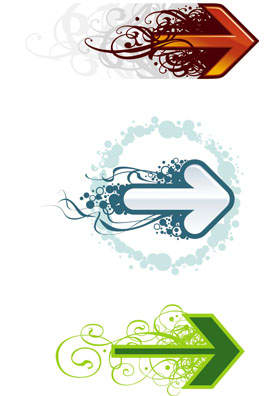 Тема урока: «ВЕКТОР»понятие векторадлина вектораколлинеарные векторыравные векторыоткладывание вектора
Уильям Роуэн Гамильтон (1806 – 1865)
ирландский математик

образовал термин «вектор» от латинского слова vehere –“нести”
ВЕКТОР – отрезок, для которого указано, какая из его граничных точек считается началом, а какая концом.
M – начало вектора, N – конец вектора. Ообозначение: MN

                             N  
 
    M
Нулевой вектор – вектор, начало которого совпадает с его концом. Любая точка плоскости – нулевой вектор.  Ообозначение: 0 .
Длина вектора (модуль вектора) – длина отрезка MN. Длина нулевого вектора равна 0.
M


4


 N             7              L

|ML| = ?
A

            F              D


B            10          C

|FD| = ?
Коллинеарные векторы – ненулевые вектора, которые лежат на одной прямой или на параллельных прямых.                                                  →     →                                                                            Обозначим:  a   ||  b
Сонаправленные векторы – коллинеарные векторы, направленные одинаково.
    →     → 
    a  ↑↑  b
Противоположные векторы - коллинеарные векторы, направленные противоположно.
     →     →
     a  ↑↓  b
Векторы называются равными, если они сонаправлены и их длины равны.a = b
A                                      B



  D                                    E     
          K                         L



    M                         N
S                                   T


          V                        W
Утверждение 1. От любой точки М можно отложить вектор, равный данному вектору a, и при том только один.
а



            M